Игра по музыке для учащихся 6-го класса
О, счастливчик!
Учитель музыки
МАОУ «Лицей № 11» г. Ростова-на-Дону 
Палецких Елена Викторовна
[Speaker Notes: Презентация игры создана в формате телевизионной передачи «Кто хочет стать миллионером?» и предназначена для итогового контроля знаний учащихся 6 класса по окончании учебного года в игровой форме. Она может быть использована также для проведения диагностического контроля знаний учащихся 7 класса в начале учебного года или внеклассного мероприятия по предмету. 
Переход ко второму слайду производится щелчком мышью на поле слайда.]
Номера пар игроков
1
2
3
4
5
6
[Speaker Notes: Навигация на слайдах осуществляется при помощи управляющих кнопок и гиперссылок. 
Через гиперссылки на кружки с цифрами происходит переход к началу игры для каждой пары игроков. 
Кнопка «Выход» предоставляет возможность закончить игру в любой момент.]
1
Слово, которое в переводе с итальянского языка означает «прекрасное пение»
кант
кантата
кантаре
бельканто
50/50
[Speaker Notes: Выбор варианта ответа осуществляется по щелчку на него. 
При выборе правильного ответа происходит переход к слайду с ответом и иллюстрацией к нему. 
При выборе неверного ответа происходит переход на заключительный слайд («Игра окончена»).
Кнопка «50/50» даёт возможность убрать два неверных варианта во время ответа на любой вопрос, но лишь один раз за раунд игры каждой пары. 
Один раз в течение игры каждой пары учащиеся могут воспользоваться подсказкой «Помощь зала».]
1
Слово, которое в переводе с итальянского языка означает «прекрасное пение»
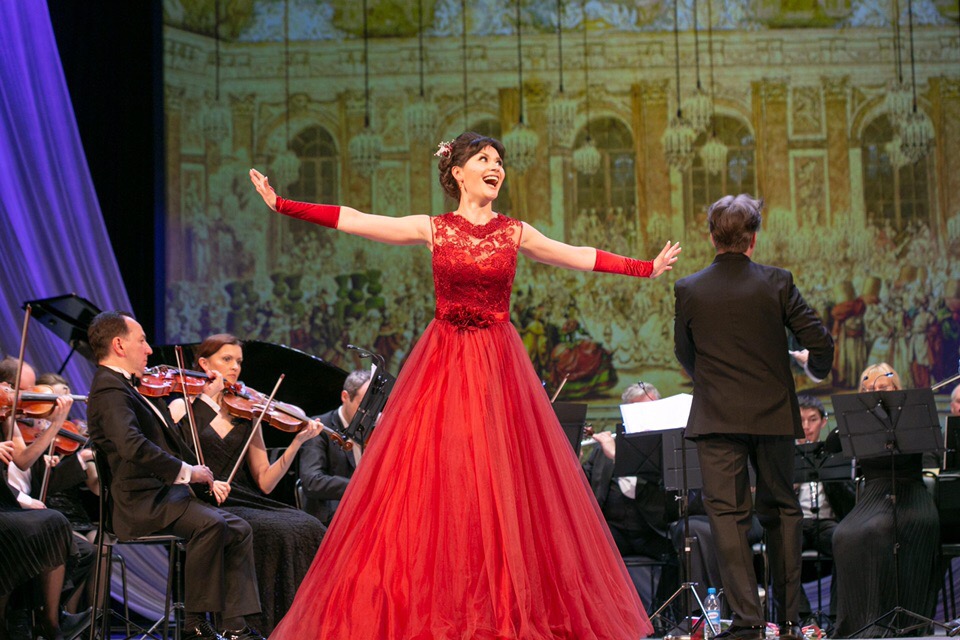 бельканто
[Speaker Notes: Кнопка «Далее» установлена для перехода к следующему вопросу игры.
Ссылки на источники иллюстраций находятся на слайдах с иллюстрациями.
Бельканто - https://dk-october.ru/news/концерт-во-власти-классики-в-рамках/]
2
Жанр камерной инструментальной музыки, циклическое произведение для одного или двух инструментов
соната
кантата
романс
опера
50/50
2
Жанр камерной инструментальной музыки, циклическое произведение для одного или двух инструментов
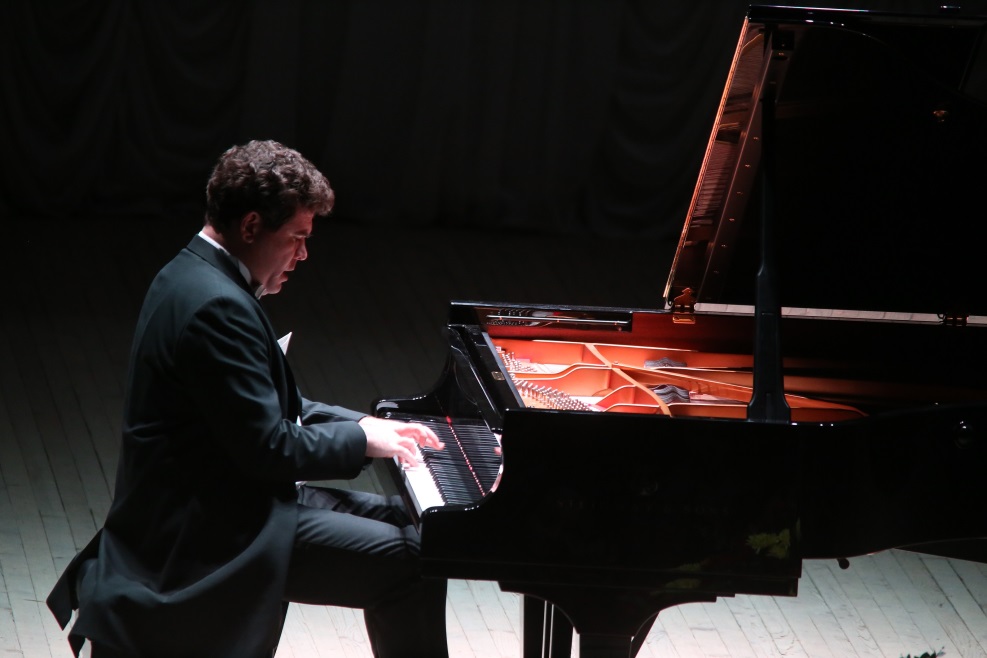 соната
[Speaker Notes: Пианист - https://foto-ram.ru/пианист-денис-мацуев-фото/]
3
Музыкальное произведение, в котором один вокалист озвучивает четырёх персонажей
Здесь
хорошо
Лесной
царь
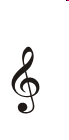 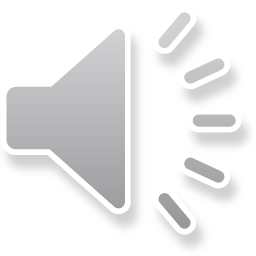 Венецианская
ночь
Красный
сарафан
50/50
[Speaker Notes: На слайдах с изображением скрипичного ключа необходимо сначала щелчком мышью на скрипичный ключ запустить музыкальный файл, послушать фрагмент, а затем выбрать вариант ответа.
Музыкальные файлы - https://catalog.prosv.ru/item/15316]
3
Музыкальное произведение, в котором один вокалист озвучивает четырёх персонажей
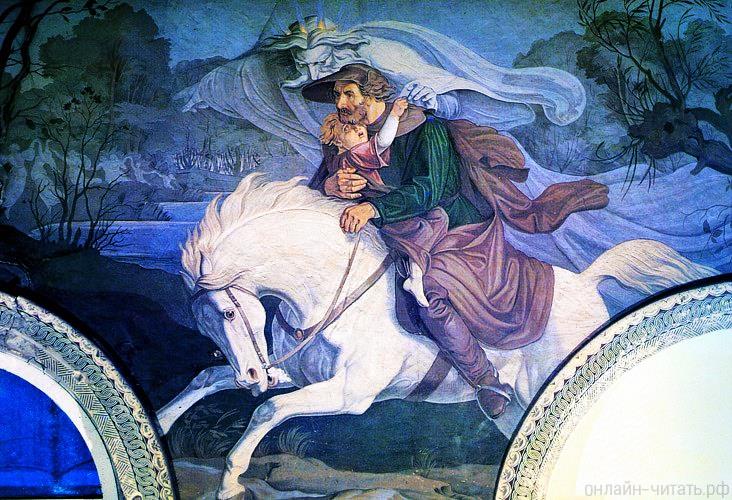 Лесной
царь
[Speaker Notes: «Лесной царь» - https://онлайн-читать.рф/img/show/159.htm]
4
Пение без инструментального сопровождения
унисон
капелла
а капелла
каприччио
50/50
4
Пение без инструментального сопровождения
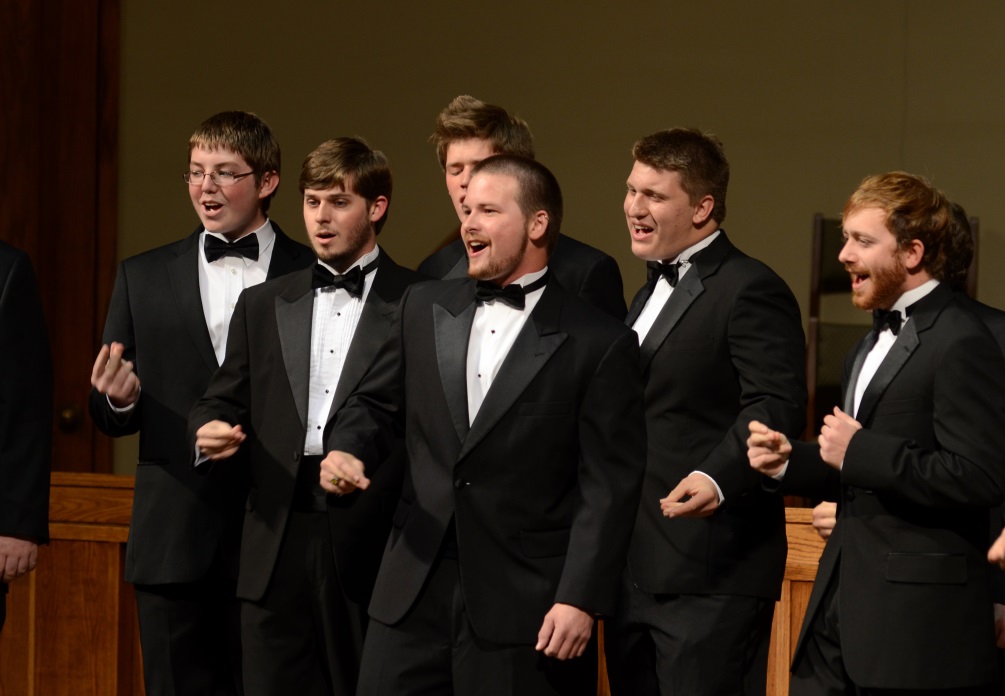 а капелла
[Speaker Notes: А капелла - https://www.sinfonia.org/category/alumni/page/2/]
5
Пьеса Г.В. Свиридова из музыкальных иллюстраций к повести А.С. Пушкина «Метель»
Вальс
Военный марш
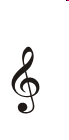 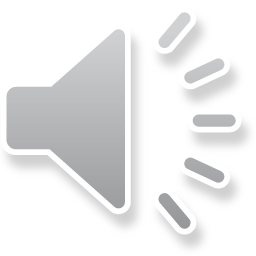 Романс
Тройка
50/50
5
Пьеса Г.В. Свиридова из музыкальных иллюстраций к повести А.С. Пушкина «Метель»
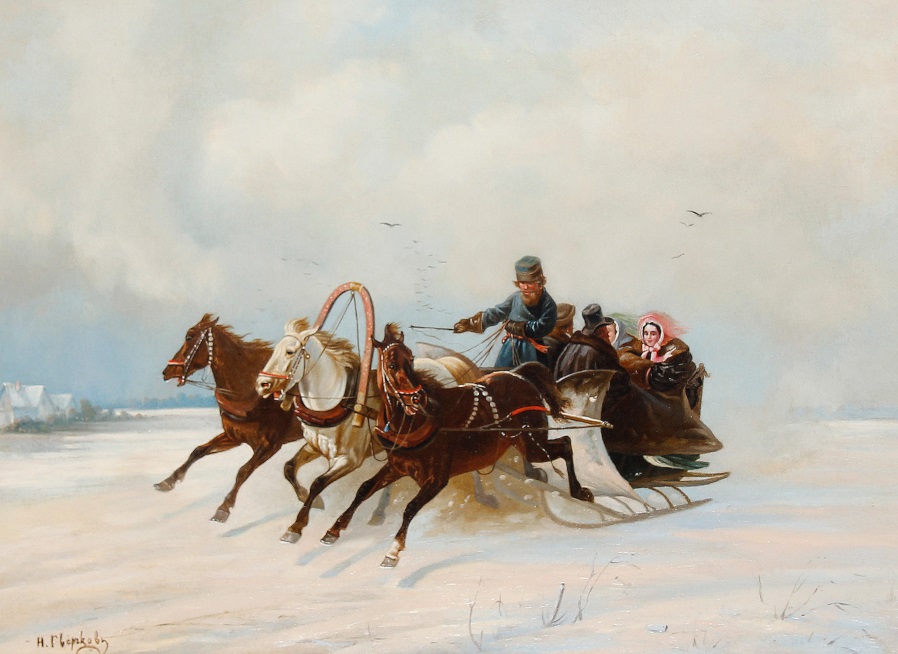 Тройка
[Speaker Notes: Тройка - https://1kanal.listbb.ru/viewtopic.php?f=22&t=633&start=90]
6
Пьеса, предназначенная для развития технических навыков музыканта
баллада
ноктюрн
этюд
прелюдия
50/50
6
Пьеса, предназначенная для развития технических навыков музыканта
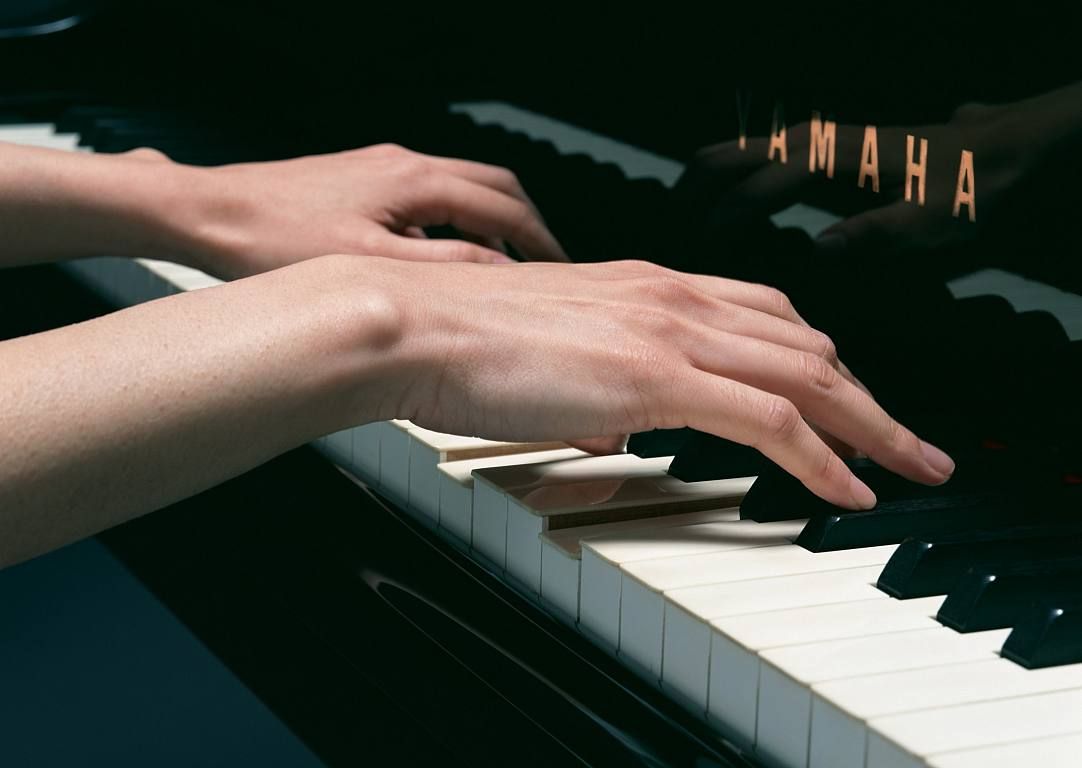 этюд
[Speaker Notes: Игроки, которые верно ответили на все шесть вопросов, объявляются победителями и награждаются призами.
Кнопка «Домой» позволяет перейти к началу игры следующей пары игроков.
Этюд - https://ru.pinterest.com/pin/614671049115722062/
Кубок - https://a-sky.ua/кубки]
1
Вокально-инструментальное произведение для солистов, хора и оркестра
прелюдия
симфония
соната
кантата
50/50
1
Вокально-инструментальное произведение для солистов, хора и оркестра
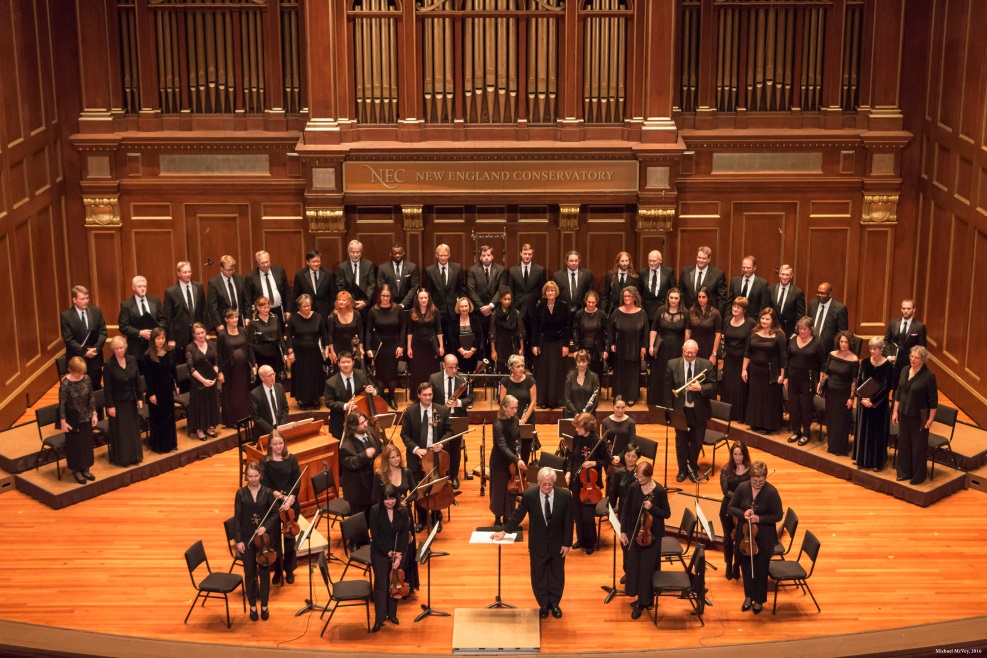 кантата
[Speaker Notes: Кантата – https://letsgophotos.ru/виды-музыки-фото/]
2
Немецкий композитор, автор музыки баллады «Лесной царь»
Шуман
Шуберт
Штраус
Шопен
50/50
2
Немецкий композитор, автор музыки баллады «Лесной царь»
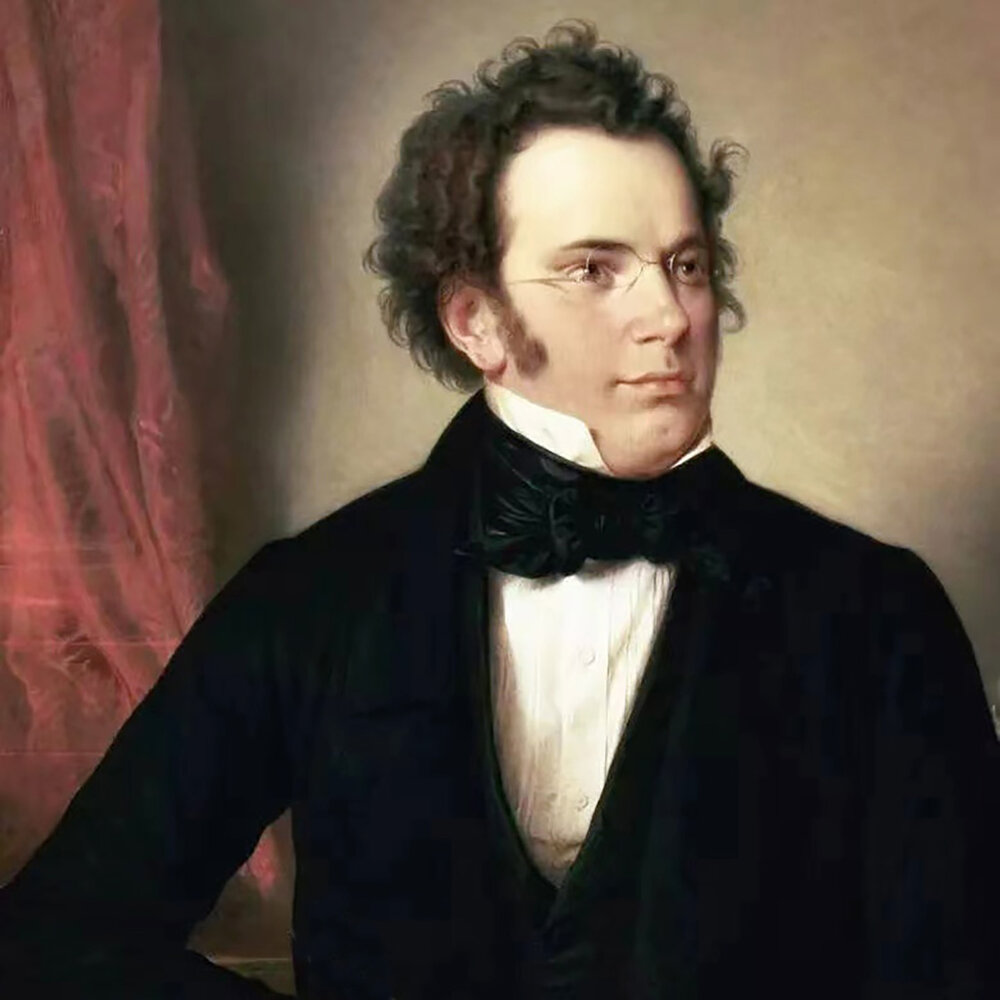 Шуберт
[Speaker Notes: Шуберт - https://uchebnik.mos.ru/material_view/atomic_objects/9959778?menuReferrer=catalogue]
3
Один из номеров кантаты К. Орфа, созданной по мотивам средневековых стихотворений
О, Фортуна!
Не отвержи
мене
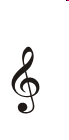 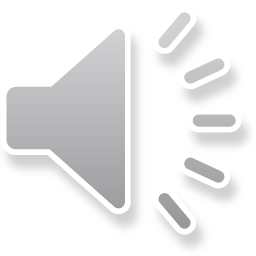 Борьба
ряженых
Весело на
душе
50/50
3
Один из номеров кантаты К. Орфа, созданной по мотивам средневековых стихотворений
О, Фортуна!
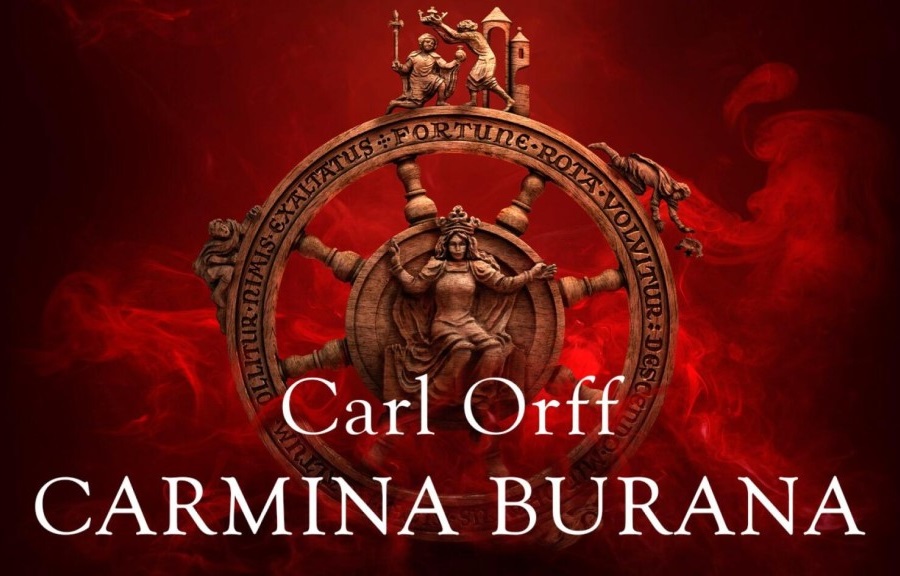 [Speaker Notes: Кармина Бурана - https://a-a-ah.ru/event-karmina-burana-in-moscow]
4
Русский композитор XVIII века, автор духовных хоровых концертов
Чайковский
Березовский
Мусоргский
Глинка
50/50
4
Русский композитор XVIII века, автор духовных хоровых концертов
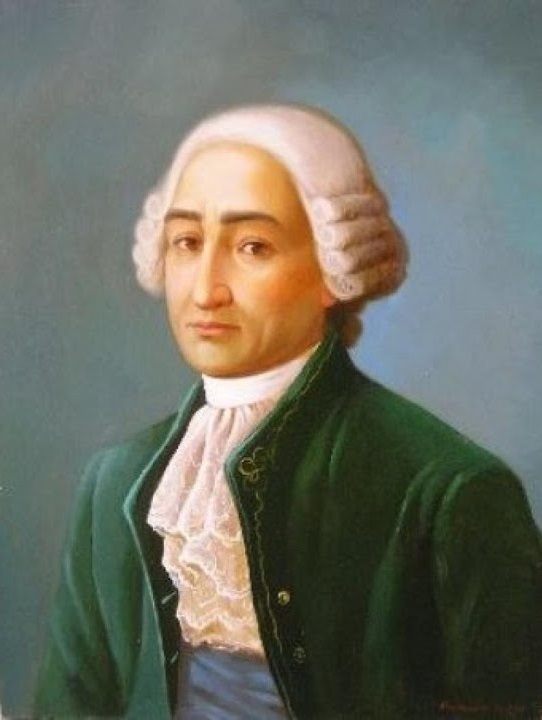 Березовский
[Speaker Notes: Березовский - https://najti-po-photo.ru/максим-созонтович-березовский/]
5
Пьеса Г.В. Свиридова из музыкальных иллюстраций к повести А.С. Пушкина «Метель»
Вальс
Военный марш
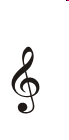 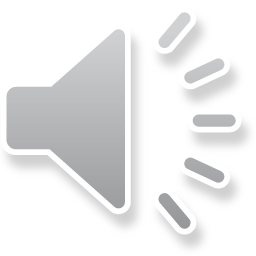 Тройка
Романс
50/50
5
Пьеса Г.В. Свиридова из музыкальных иллюстраций к повести А.С. Пушкина «Метель»
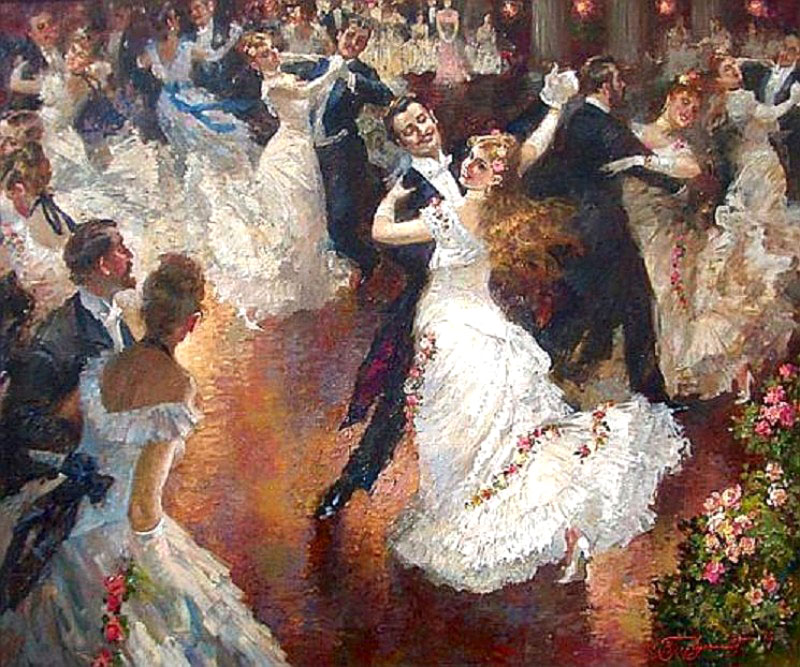 Вальс
[Speaker Notes: Вальс - https://kupit-gde.ru/shop/Gde-Mozhno-Kupit-Kartinu-Poeziia-Valsa.html]
6
Небольшое инструментальное сочинение, раскрывающее, как правило, один образ
баллада
соната
этюд
прелюдия
50/50
6
Небольшое инструментальное сочинение, раскрывающее, как правило, один образ
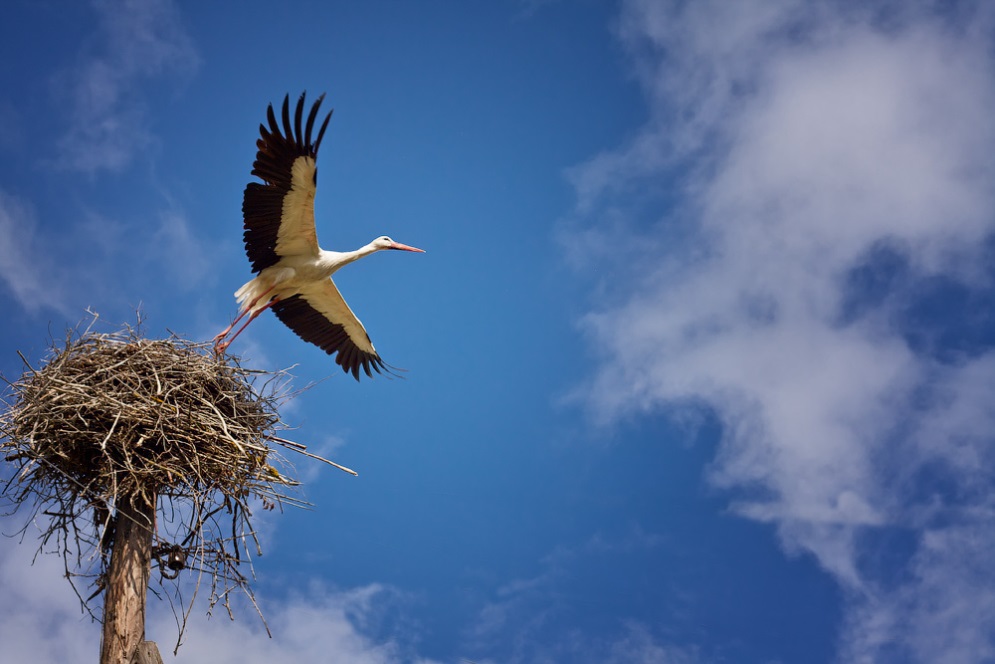 прелюдия
[Speaker Notes: Прелюдия - https://galeratut.ru/два-журавля-в-небе-фото]
1
Вокальное произведение для голоса в сопровождении какого-либо инструмента
опера
кантата
романс
мюзикл
50/50
1
Вокальное произведение для голоса в сопровождении какого-либо инструмента
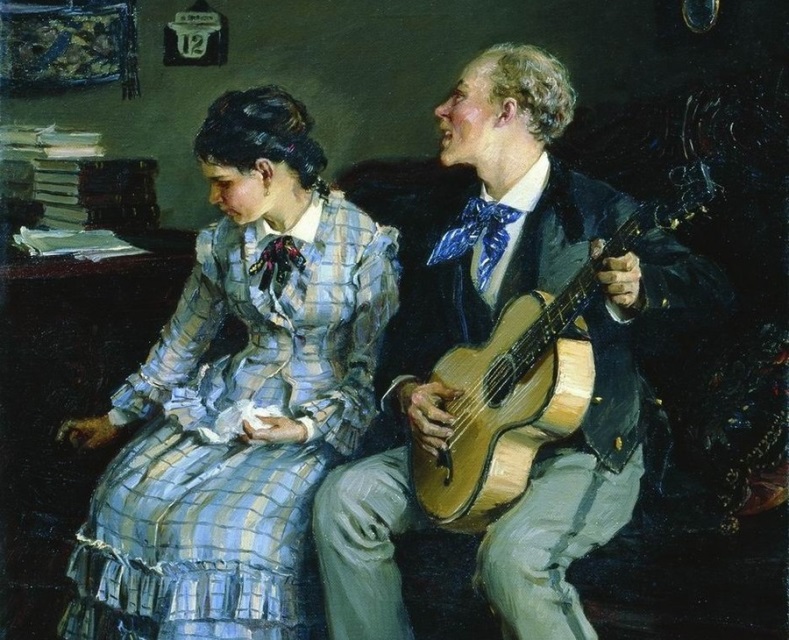 романс
[Speaker Notes: Романс - https://www.mos.ru/afisha/event/254507257/]
2
Кто исполняет плачи, причитания в свадебном обряде?
невеста
подруги 
невесты
друзья
 жениха
родители 
жениха
50/50
2
Кто исполняет плачи, причитания в свадебном обряде?
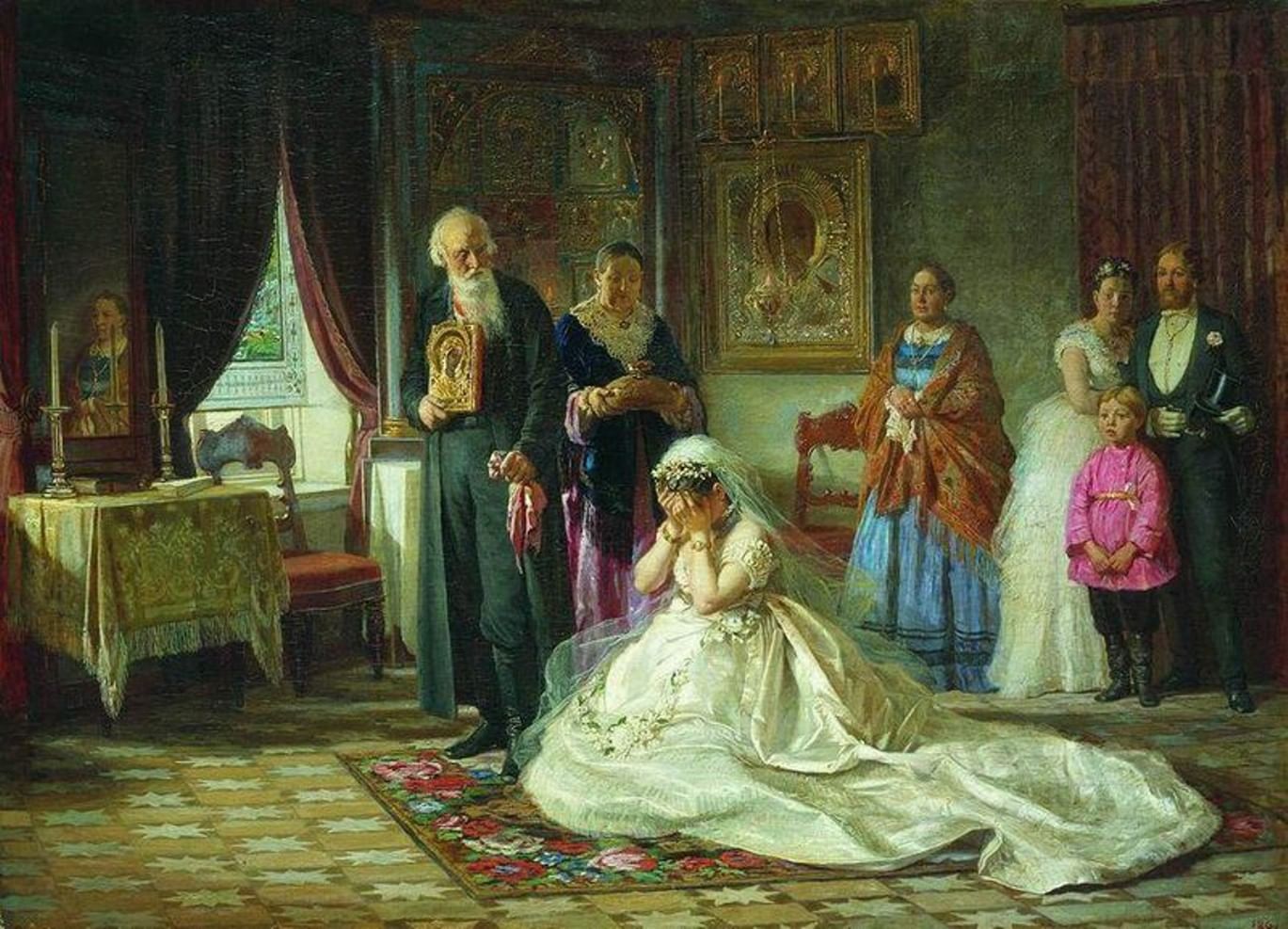 невеста
[Speaker Notes: Невеста - https://www.culture.ru/materials/128761/pechalnye-nevesty-v-russkoi-zhivopisi]
3
Одна из частей симфонии-действа В. Гаврилина «Перезвоны» для солистов, хора, оркестра и ударных
О, Фортуна!
Весело на
душе
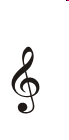 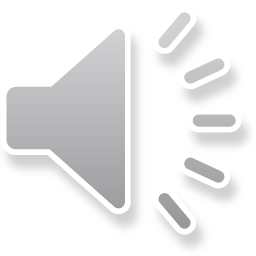 Не отвержи
мене
Борьба
ряженых
50/50
3
Одна из частей симфонии-действа В. Гаврилина «Перезвоны» для солистов, хора, оркестра и ударных
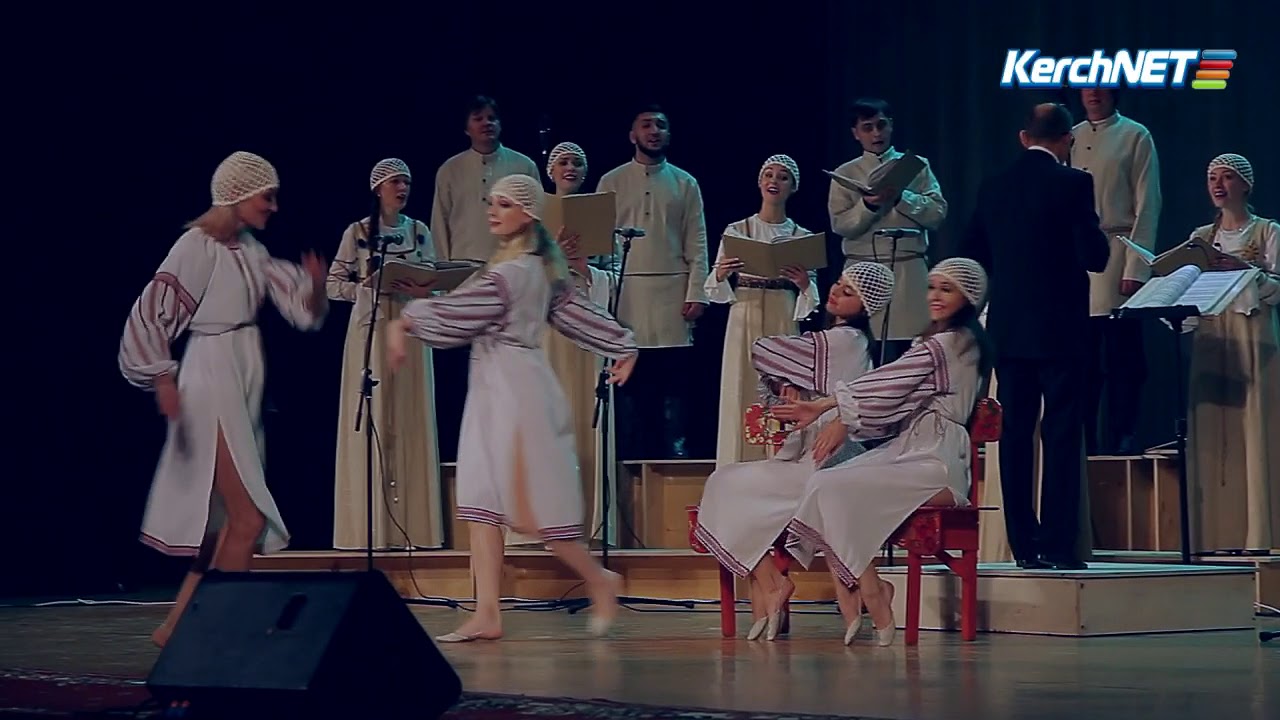 Весело на
душе
[Speaker Notes: Весело на душе - https://www.youtube.com/watch?v=DZZX3Gm8TmQ]
4
Инструмент, который использовал Валерий Кикта в произведении «Фрески Софии Киевской» для имитации звучания гуслей
гитара
скрипка
фортепиано
арфа
50/50
4
Инструмент, который использовал Валерий Кикта в произведении «Фрески Софии Киевской» для имитации звучания гуслей
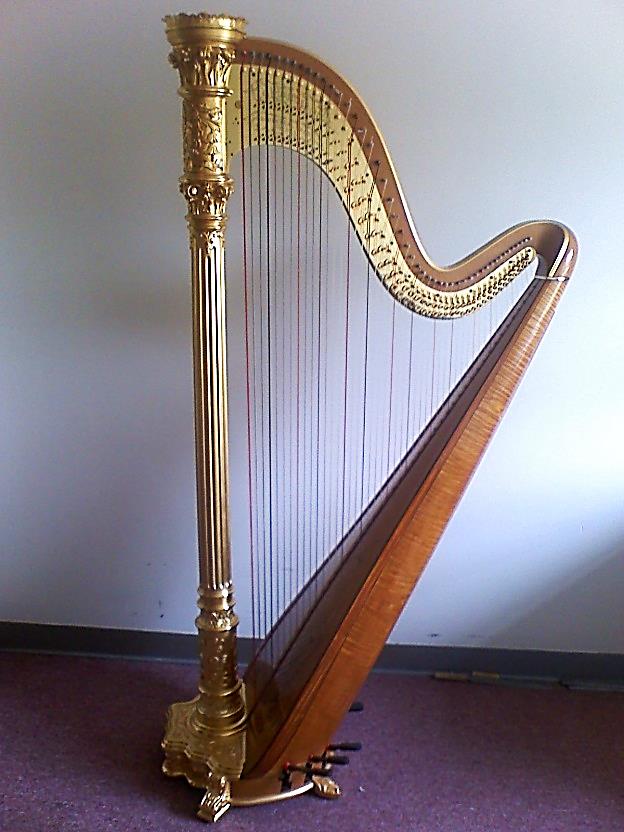 арфа
[Speaker Notes: Арфа - https://foto-onlain.ru/online/арфа-инструмент-фото/]
5
Пьеса Г.В. Свиридова из музыкальных иллюстраций к повести А.С. Пушкина «Метель»
Вальс
Романс
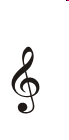 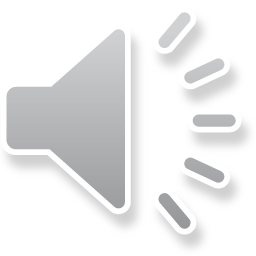 Военный марш
Тройка
50/50
5
Пьеса Г.В. Свиридова из музыкальных иллюстраций к повести А.С. Пушкина «Метель»
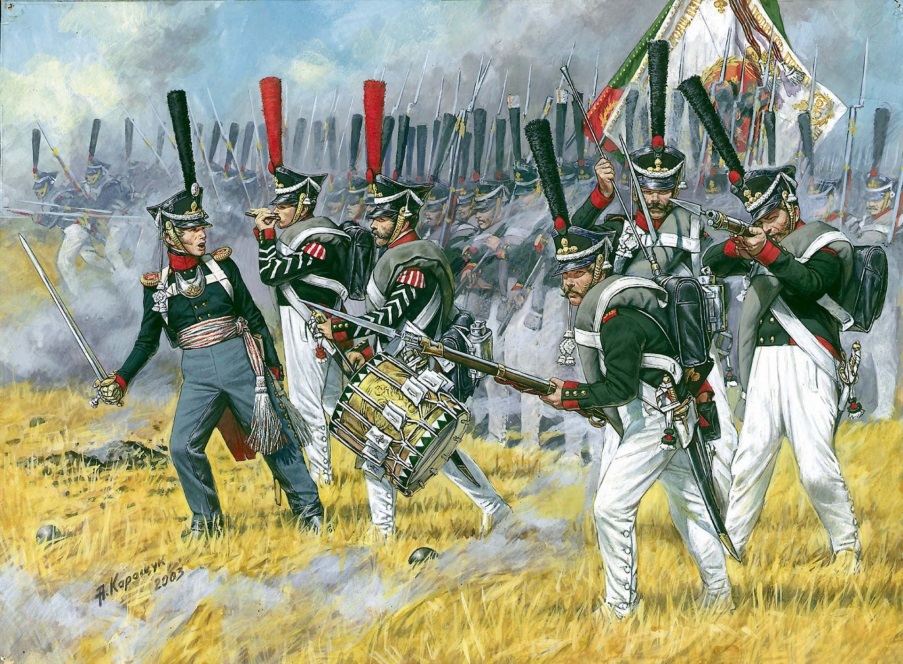 Военный марш
[Speaker Notes: Военный марш - https://stylishbag.ru/foto/kartina-voennyj-marsh-89-foto.html]
6
Пьеса, которая передаёт настроение человека, находящегося под впечатлением образов ночи
баллада
ноктюрн
прелюдия
этюд
50/50
6
Пьеса, которая передаёт настроение человека, находящегося под впечатлением образов ночи
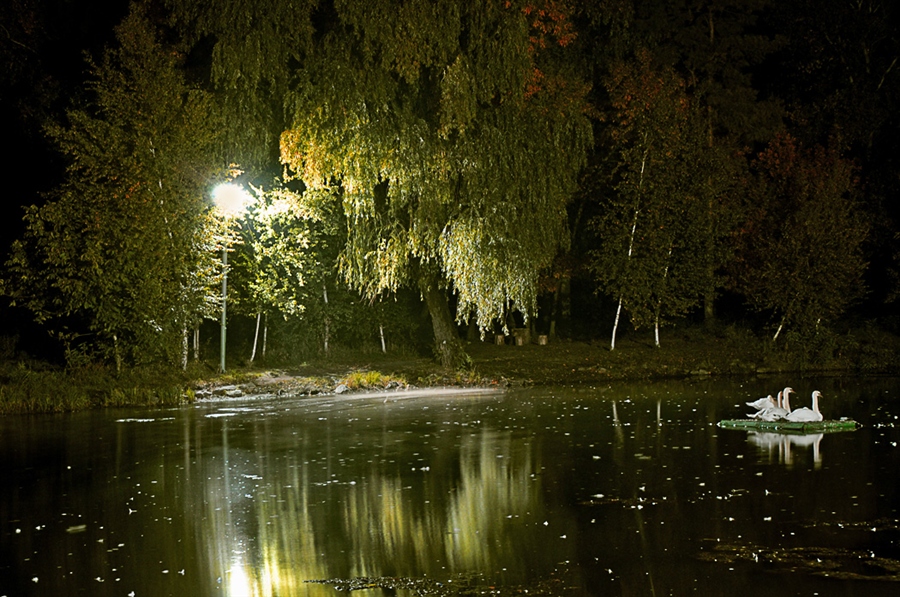 ноктюрн
[Speaker Notes: Ноктюрн - https://foto-besplatno.ru/foto/фото-ночного-пруда]
1
Вокальная или инструментальная пьеса романтического характера с элементами волшебства
серенада
баллада
романс
вокализ
50/50
1
Вокальная или инструментальная пьеса романтического характера с элементами волшебства
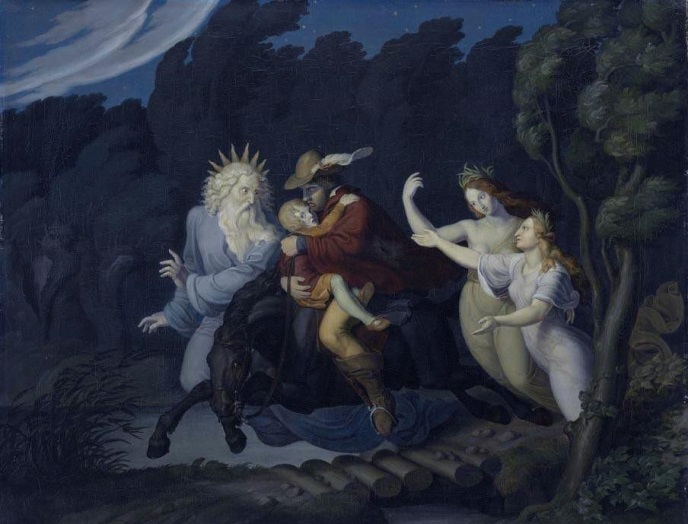 баллада
[Speaker Notes: Баллада - http://онлайн-читать.рф/img/show/1766.htm]
2
Русский композитор, автор романсов «Сирень», «Островок»,
«Здесь хорошо»
Чайковский
Глинка
Рахманинов
Варламов
50/50
2
Русский композитор, автор романсов «Сирень», «Островок»,
«Здесь хорошо»
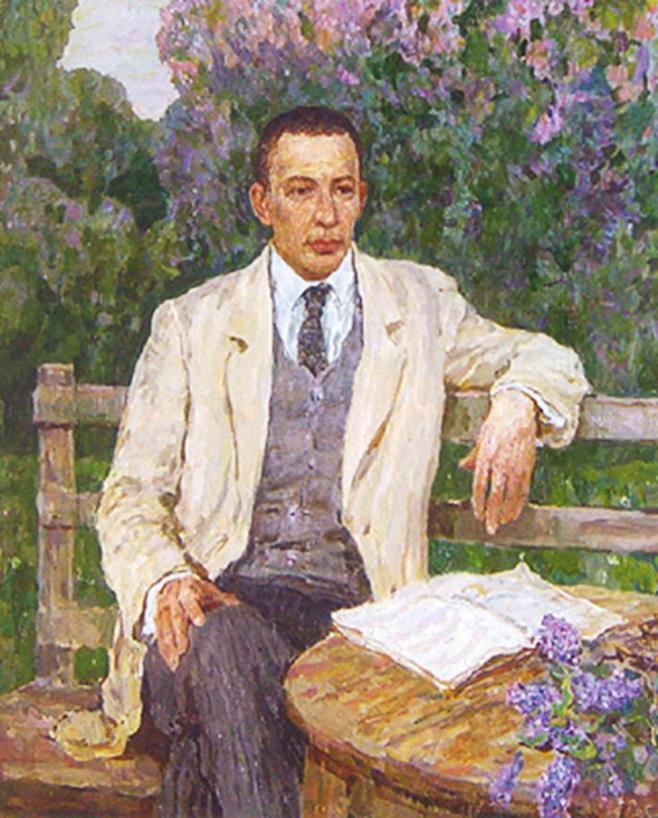 Рахманинов
[Speaker Notes: Рахманинов - https://full-size.ru/эссе-образ-сирени-у-рахманинова]
3
Одно из самых известных произведений великого немецкого композитора И.С. Баха
Токката и фуга
ре-минор
Stabat
Mater
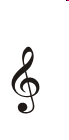 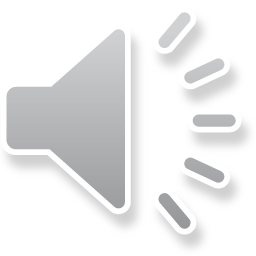 Эгмонт
Кармина
Бурана
50/50
3
Одно из самых известных произведений великого немецкого композитора И.С. Баха
Токката и фуга
ре-минор
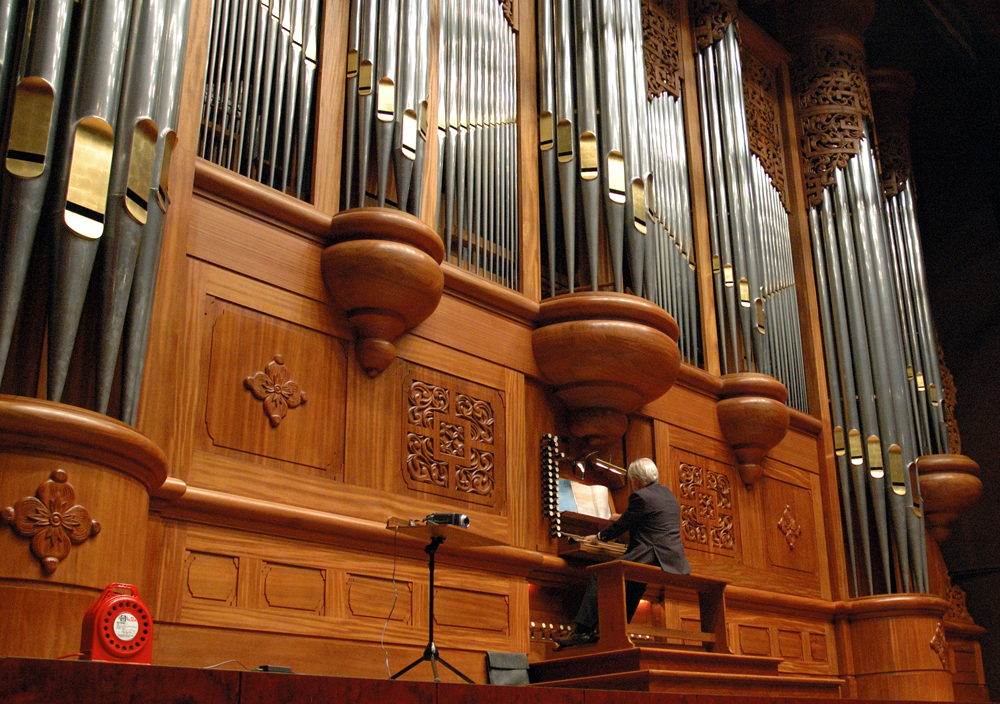 [Speaker Notes: Орган - https://wiki2.org/en/File:Taiwan.nch.organ.2005-10.altonthompson_jpg]
4
Первый по значимости российский бард, автор песни «Нам нужна одна победа»
Ким
Высоцкий
Розенбаум
Окуджава
50/50
4
Первый по значимости российский бард, автор песни «Нам нужна одна победа»
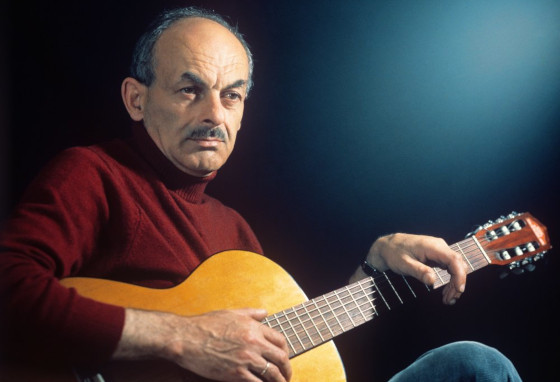 Окуджава
[Speaker Notes: Окуджава - https://work.vk.com/wall-81673752_125133]
5
Пьеса Г.В. Свиридова из музыкальных иллюстраций к повести А.С. Пушкина «Метель»
Пастораль
Романс
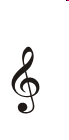 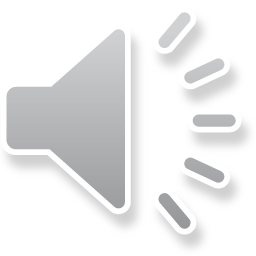 Вальс
Тройка
50/50
5
Пьеса Г.В. Свиридова из музыкальных иллюстраций к повести А.С. Пушкина «Метель»
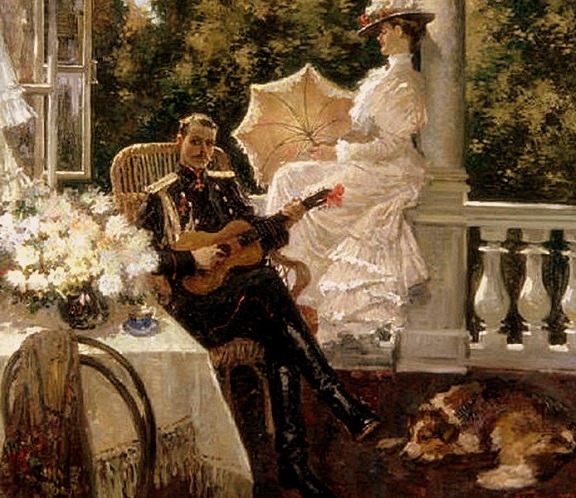 Романс
[Speaker Notes: Романс - https://www.mos.ru/afisha/event/254507257/]
6
Музыка, которая открывает оперу, драматический спектакль, кинофильм
увертюра
фуга
сарабанда
кантата
50/50
6
Музыка, которая открывает оперу, драматический спектакль, кинофильм
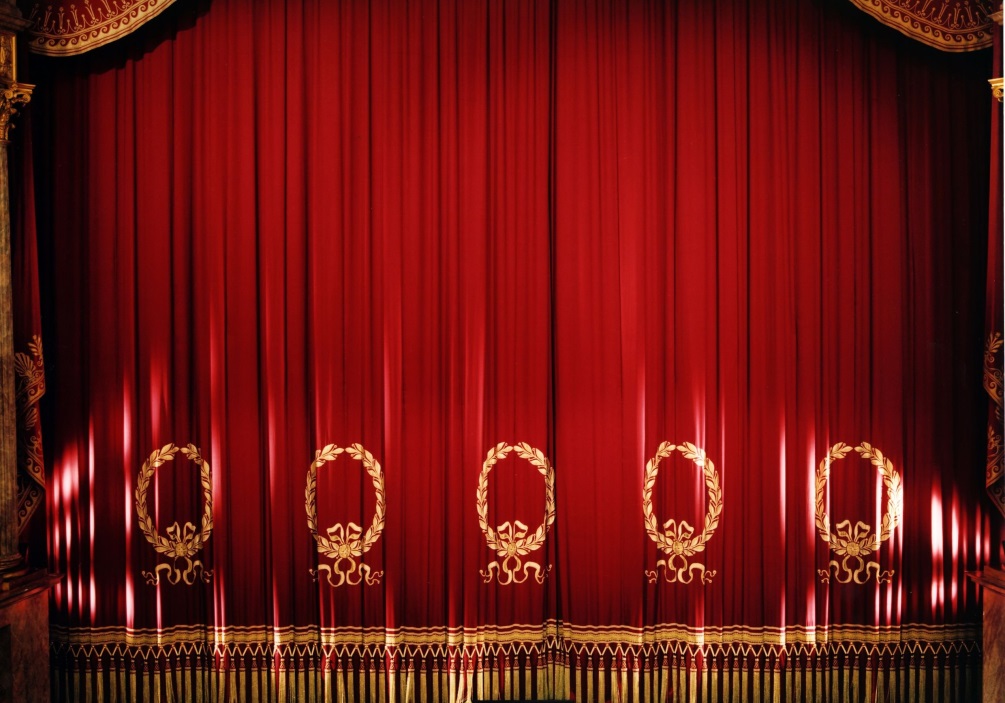 увертюра
[Speaker Notes: Увертюра - https://bangkokbook.ru/foto/zanaves-dlya-teatra.html]
1
Музыкальное произведение, рисующее сцены безмятежной сельской жизни
этюд
пастораль
реквием
токката
50/50
1
Музыкальное произведение, рисующее сцены безмятежной сельской жизни
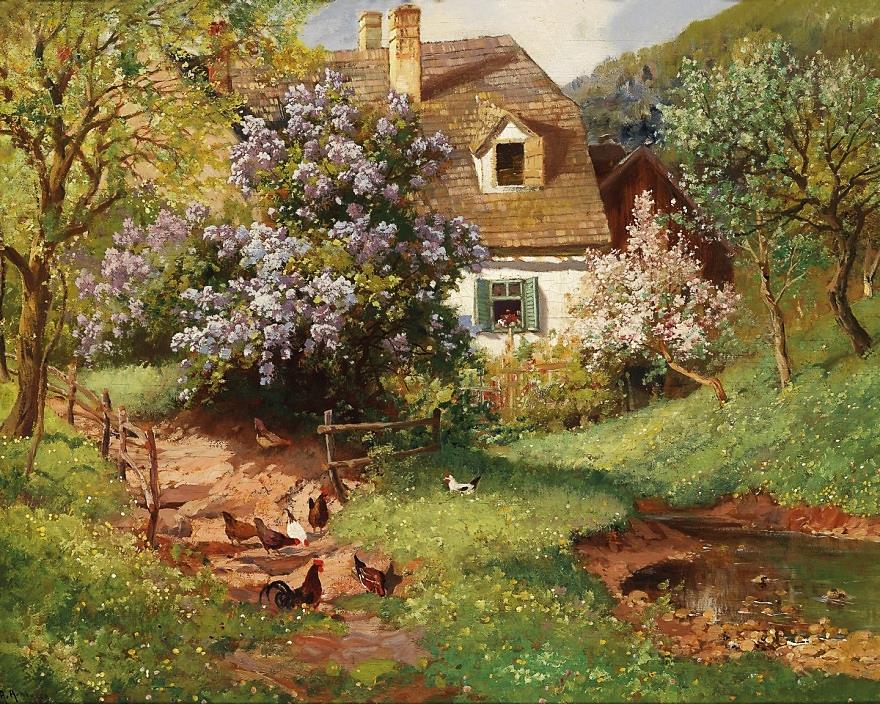 пастораль
[Speaker Notes: Пастораль - https://www.artwall.ru/products/poster_70692/clock]
2
Композитор, дирижёр, педагог, создатель жанра инструментального концерта
Бах
Чайковский
Вивальди
Рахманинов
50/50
2
Композитор, дирижёр, педагог, создатель жанра инструментального концерта
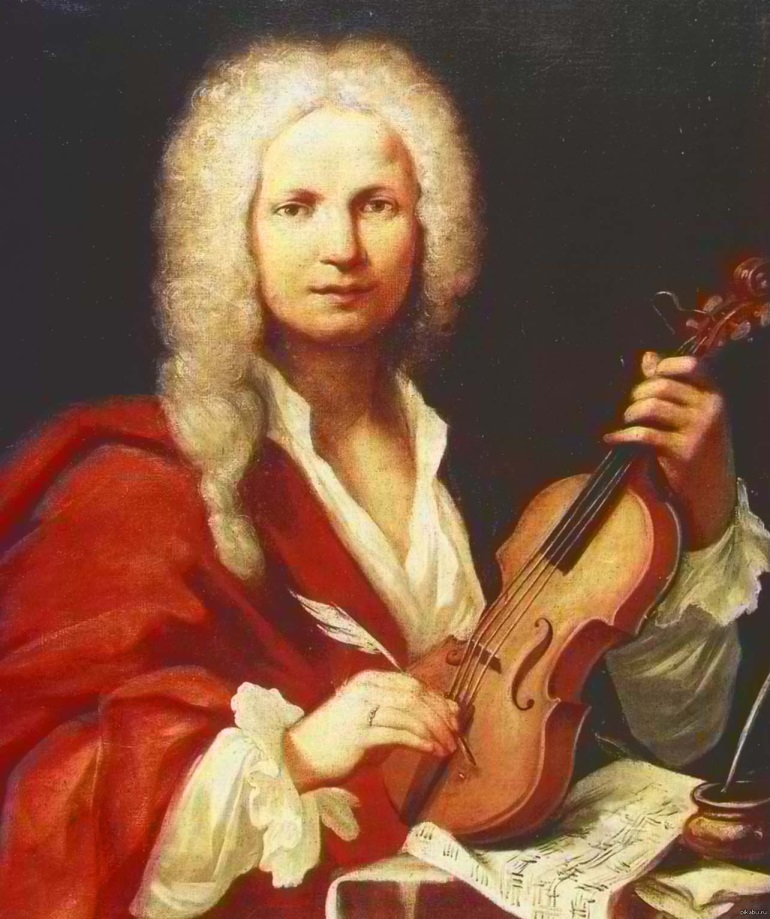 Вивальди
[Speaker Notes: Вивальди - https://pikabu.ru/story/kakuyu_muzyiku_vyi_lyubite_2791648?cid=36298949]
3
Танцевальный номер из балета С.С. Прокофьева «Ромео и Джульетта»
Монтекки и
Капулетти
Приказ
Герцога
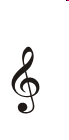 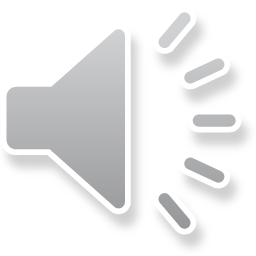 Улица
просыпается
Патер
Лоренцо
50/50
3
Танцевальный номер из балета С.С. Прокофьева «Ромео и Джульетта»
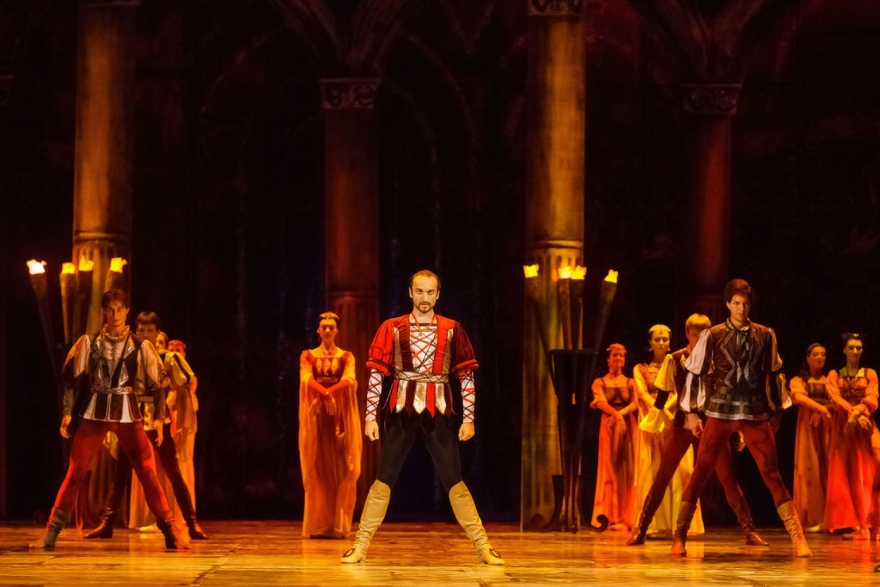 Монтекки и
Капулетти
[Speaker Notes: Монтекки и Капулетти - https://fambio.ru/32201-tanec-rycarei-kompozitor]
4
Автор увертюры-фантазии «Ромео и Джульетта», созданной по трагедии драматурга эпохи Возрождения
Шекспир
Бернстайн
Прокофьев
Чайковский
50/50
4
Автор увертюры-фантазии «Ромео и Джульетта», созданной по трагедии драматурга эпохи Возрождения
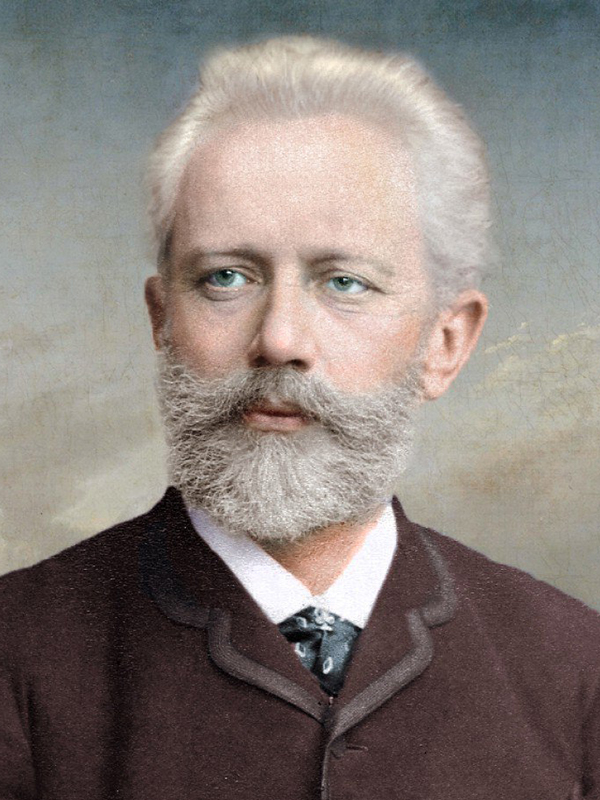 Чайковский
[Speaker Notes: Чайковский - https://trudgor.su/allnews/3164-provedeno-zasedanija-muzykalnoj-gostinnoj-priurochennoj-180-letiju-so-dnja-rozhdenija-russkogo-kompozitora-petra-chajkovskogo.html]
5
Пьеса Г.В. Свиридова из музыкальных иллюстраций к повести А.С. Пушкина «Метель»
Весна
Тройка
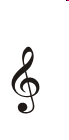 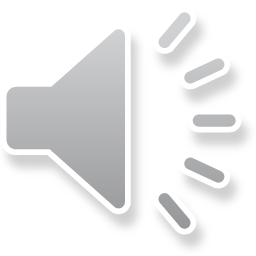 Пастораль
Романс
50/50
5
Пьеса Г.В. Свиридова из музыкальных иллюстраций к повести А.С. Пушкина «Метель»
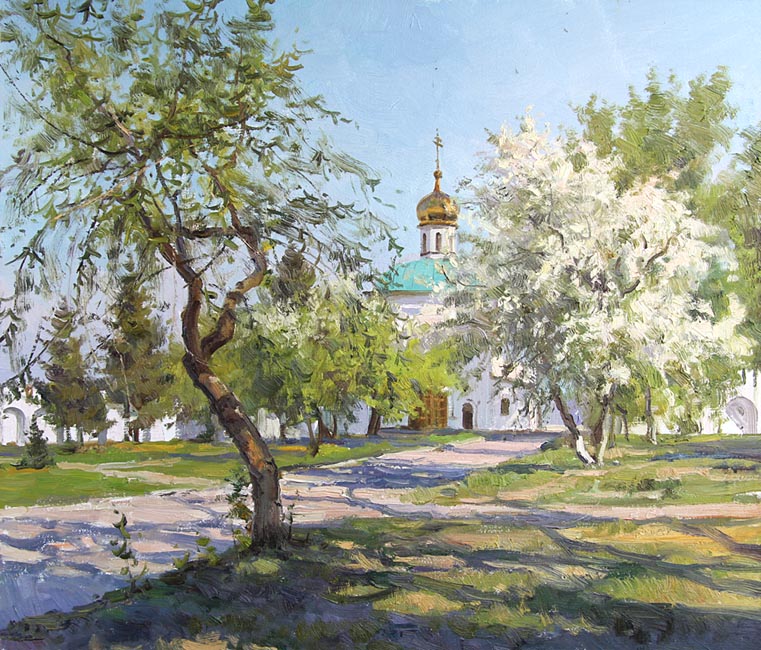 Весна
[Speaker Notes: Весна - https://catalog-skidki.ru/заказать-картину-екатеринбург]
6
Произведение, которое вдохновило немецкого композитора XVIII века К.В. Глюка на создание оперы
Лесной царь
Ромео и 
Джульетта
Эгмонт
Орфей и 
Эвридика
50/50
6
Произведение, которое вдохновило немецкого композитора XVIII века К.В. Глюка на создание оперы
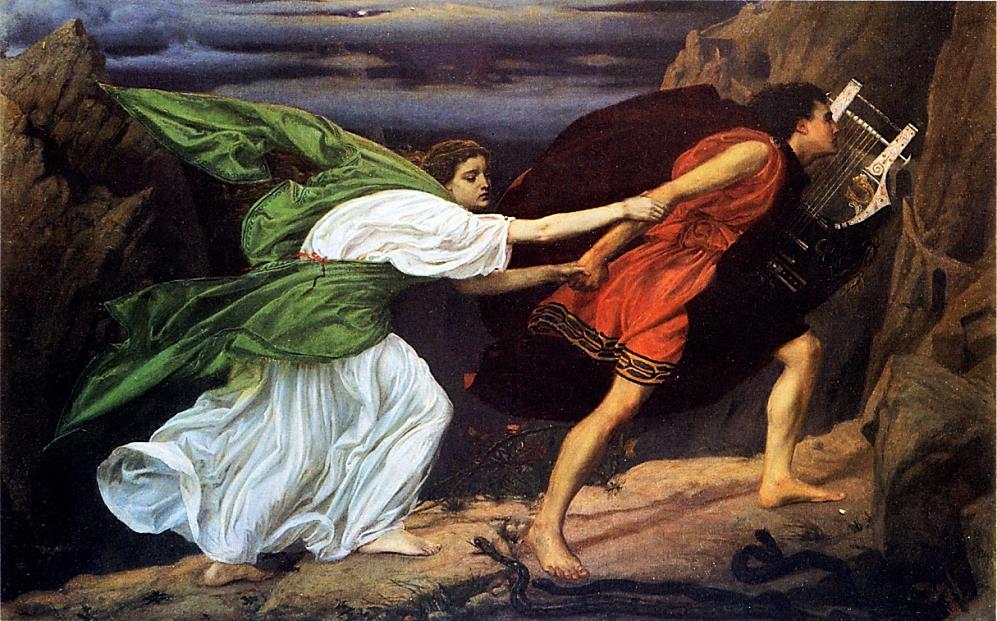 Орфей и 
Эвридика
[Speaker Notes: Орфей и Эвридика - https://hortus.ru/concerts/britanskij-orfej-25-avgusta-nachalo-v-20-00.html]
1
Произведение непрограммной музыки
Мозаика
Космический
пейзаж
Времена
года
Квартет
50/50
1
Произведение непрограммной музыки
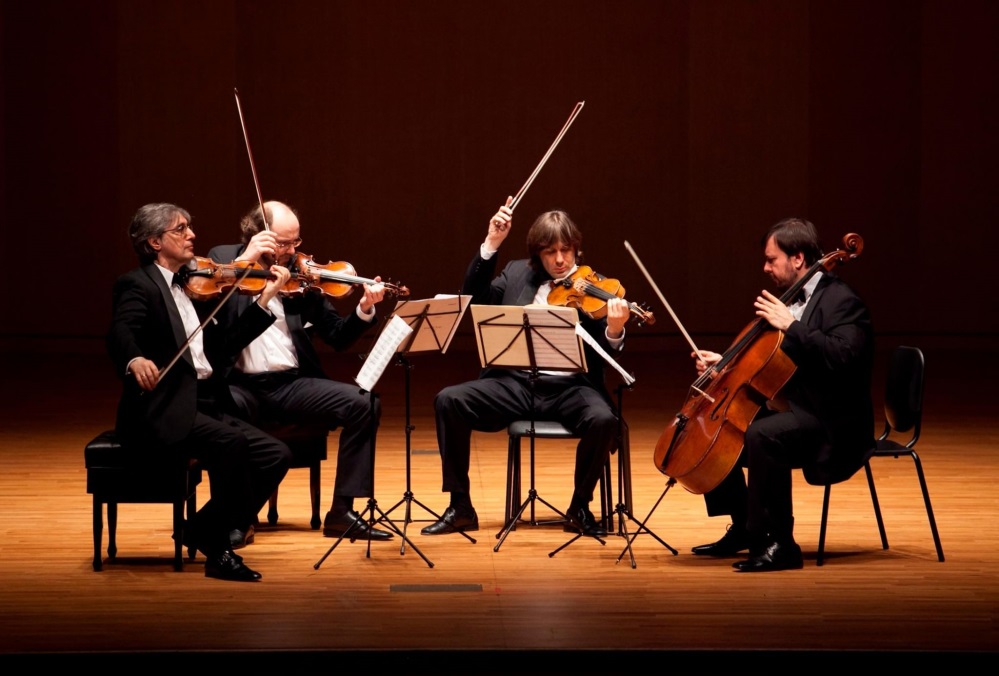 Квартет
[Speaker Notes: Квартет - https://kartinki-na-ekran.ru/без-рубрики/квартет-новелла-фото-и-картинки/]
2
Оркестровая сюита № 4 включает четыре пьесы великого композитора, инструментованные П.И. Чайковским, и называется
Моцартиана
Бахиана
Шопениана
Шубертиада
50/50
2
Оркестровая сюита № 4 включает четыре пьесы великого композитора, инструментованные П.И. Чайковским, и называется
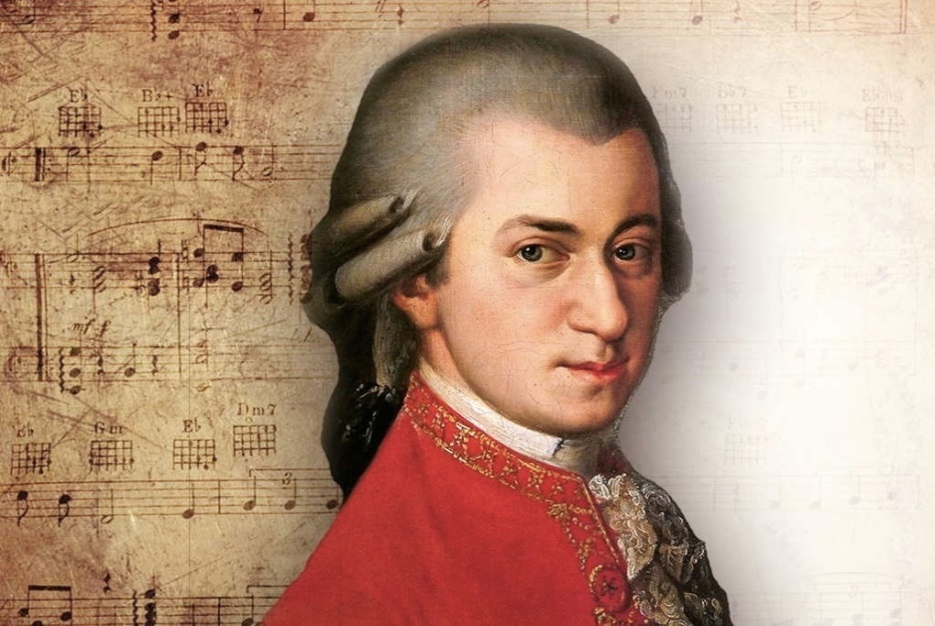 Моцартиана
[Speaker Notes: Моцарт - https://vk.com/mozart_thebest?w=wall-171952529_1886]
3
Произведение, в котором музыка следует за образами стихотворных сонетов, сочинённых композитором
Вальс-
фантазия
Фрески Софии
Киевской
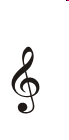 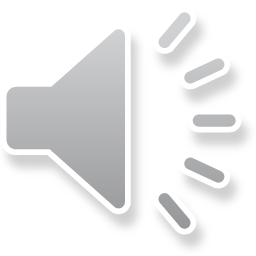 Времена
года
Итальянский
концерт
50/50
3
Произведение, в котором музыка следует за образами стихотворных сонетов, сочинённых композитором
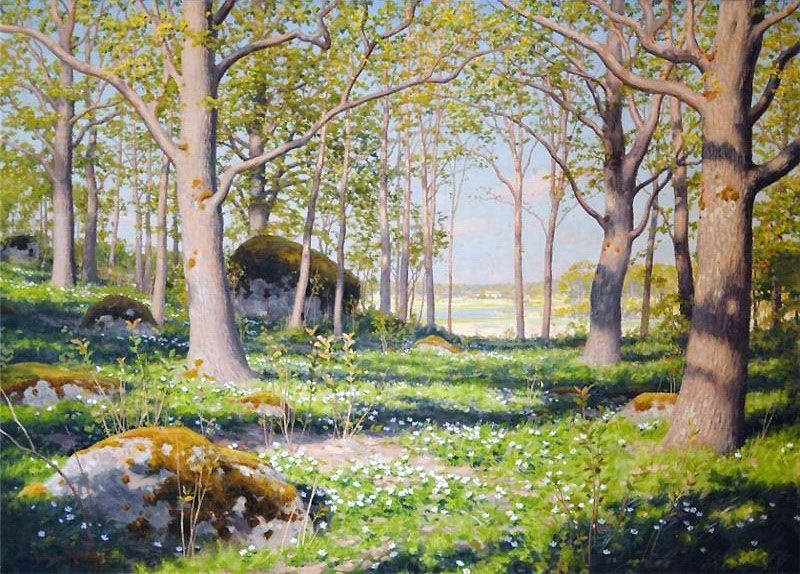 Времена
года
[Speaker Notes: Времена года - https://stylishbag.ru/foto/vesennij-les-kartiny-91-foto.html]
4
Жанр, в котором А.Б. Журбин создал произведение «Орфей и Эвридика»
опера
рок-опера
балет
мюзикл
50/50
4
Жанр, в котором А.Б. Журбин создал произведение «Орфей и Эвридика»
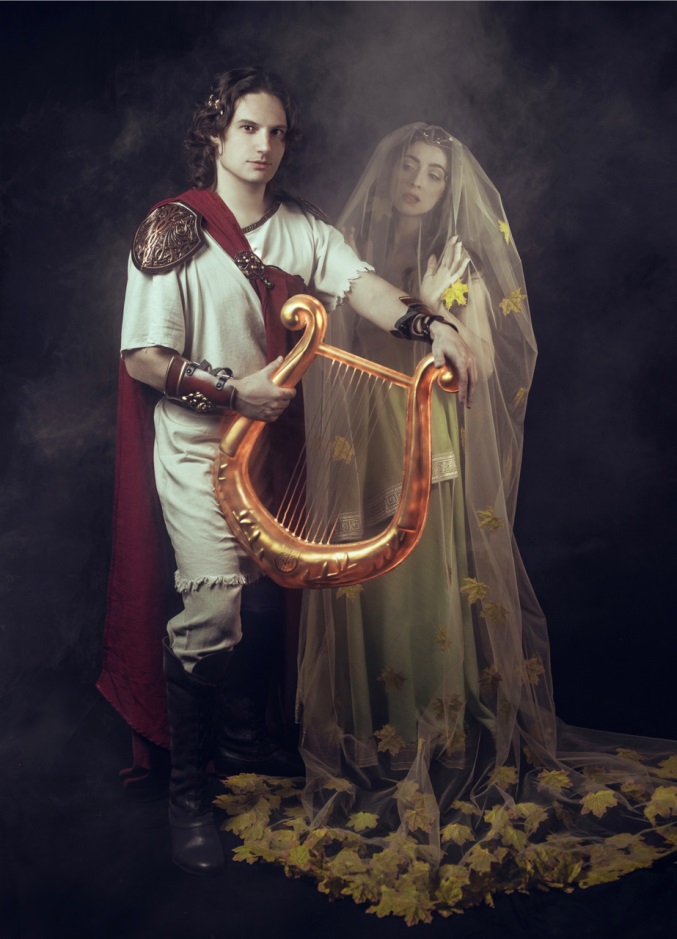 рок-опера
[Speaker Notes: Орфей и Эвридика - https://ridero.ru/books/rok-opera_orfei/freeText/]
5
Пьеса Г.В. Свиридова из музыкальных иллюстраций к повести А.С. Пушкина «Метель»
Весна
Романс
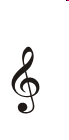 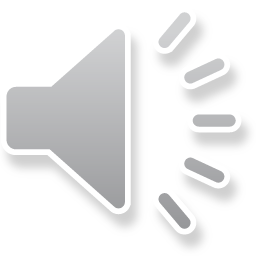 Пастораль
Вальс
50/50
5
Пьеса Г.В. Свиридова из музыкальных иллюстраций к повести А.С. Пушкина «Метель»
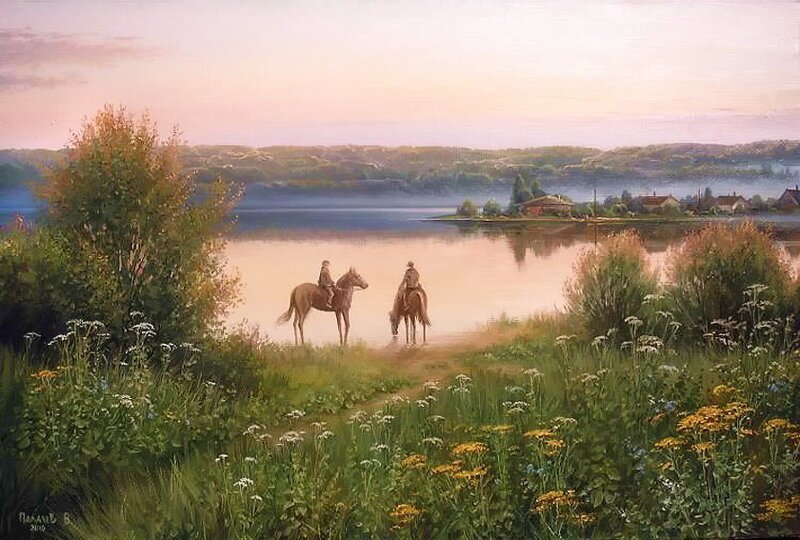 Пастораль
[Speaker Notes: Пастораль - https://fishki.net/3219209-prekrasnye-pejzazhi-vjacheslava-palacheva/gallery-7439740-photo.html]
6
С именем этого композитора связано рождение жанра программной увертюры
Моцарт
Гайдн
Бах
Бетховен
50/50
6
С именем этого композитора связано рождение жанра программной увертюры
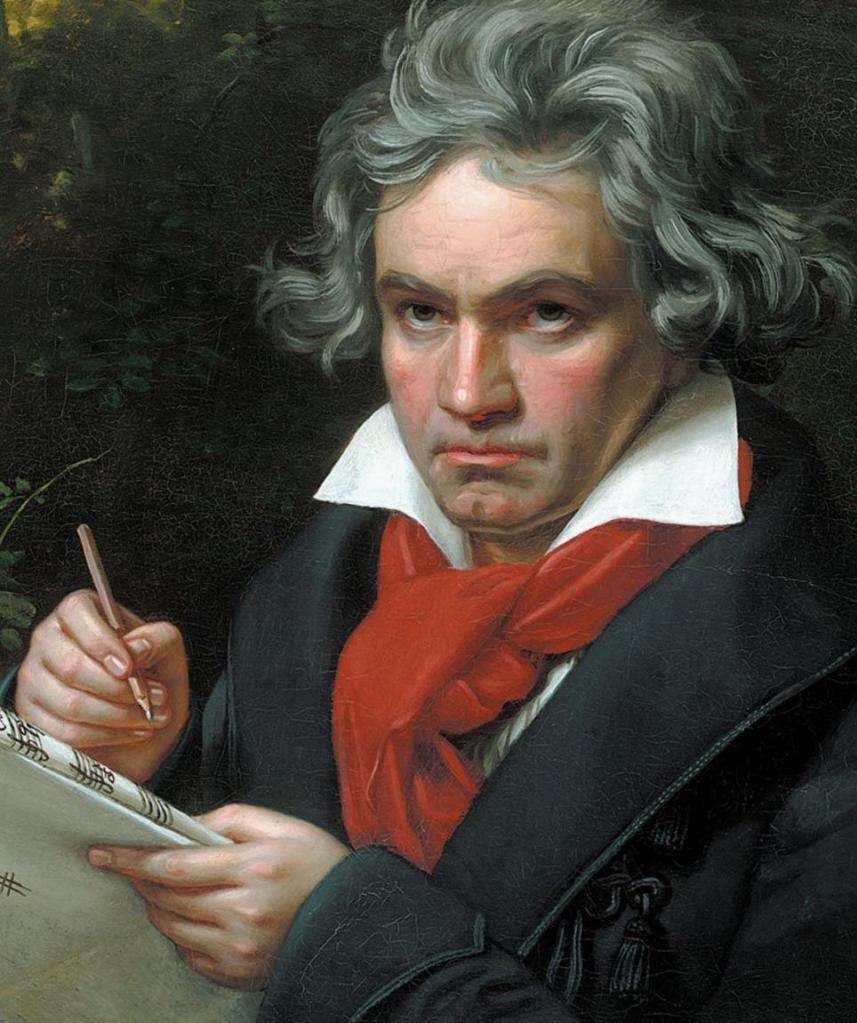 Бетховен
[Speaker Notes: Бетховен - https://fb.ru/post/history/2019/3/16/71393]
Игра окончена